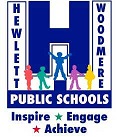 Utilizing the EdCamp Model for District Wide Professional Development
Mark Secaur, Ed.D.
Deputy Superintendent
Hewlett-Woodmere Public Schools
LIASCD Fall Conference
October 4, 2019
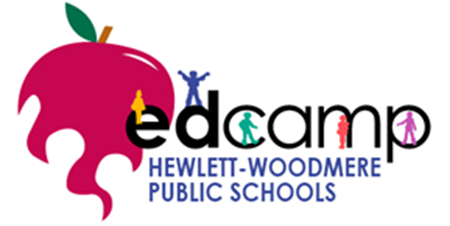 Philosophical Approach
Movement Away from One Size Fits All
Participant-driven PD
Provide Options
Develop Teacher Leadership & Desire to Share with Colleagues
Cultural Shifts Take Time
Models
Workshop 
EdCamp
Hybrid
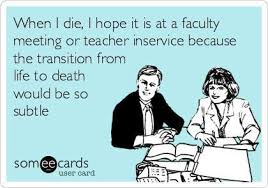 Culture Shift
Key Factors
Trust
Forum for Planning/Dialogue
Teacher/Administrator Buy In
Patience
Potential Results
Focused Learning
Development of Teacher-Leaders
Better Teacher/Administrator relationships
Better Integration of New Tools/Strategies into Teacher Practice
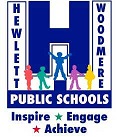 Workshop Model
Old Model
Pre-Planned
Facilitators
Teachers
Administrators
3rd Parties
Sign up via My Learning Plan
PD Credit
Monitor Attendance
Logistics
Tech
Parking
Timing
EdCamp Model
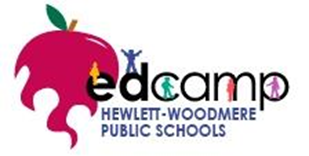 The Experts are In the Room!
Topics are Selected the Day of the Event
No Pre-Planned Workshops
Conversation, NOT Presentations
Staff Volunteer to Lead Sharing Workshops
Planning Session to Identify Workshops
Develop Session Board
Workshops
Chromebooks
Google Docs
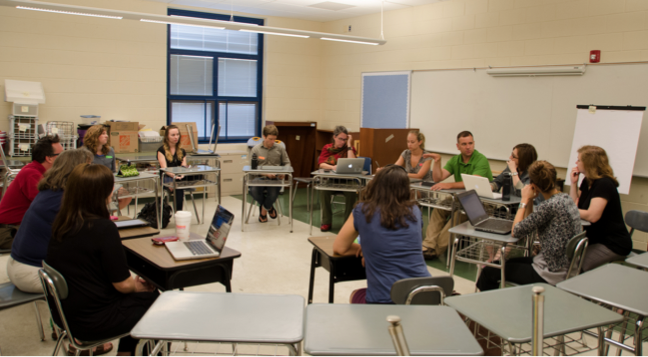 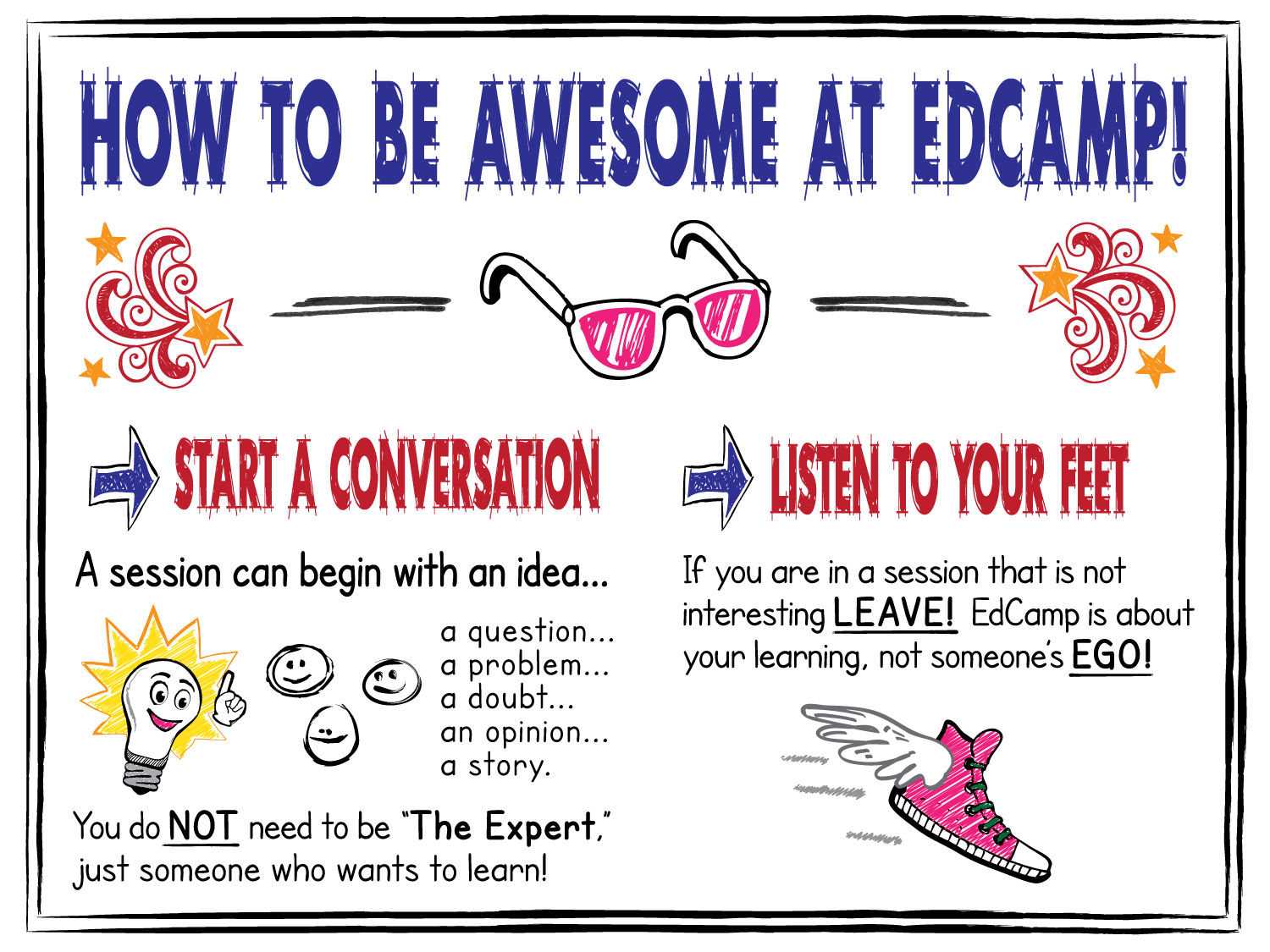 Hybrid Approach: EdCamp 4.0
Melded the Workshop and EdCamp Models
Pre-Planned Workshops
Utilization of Padlet
Workshop Ideas on the Day of the Event
Session Board
Morning Sessions: HHS
Feedback
Sessions
Overall: Survey Data
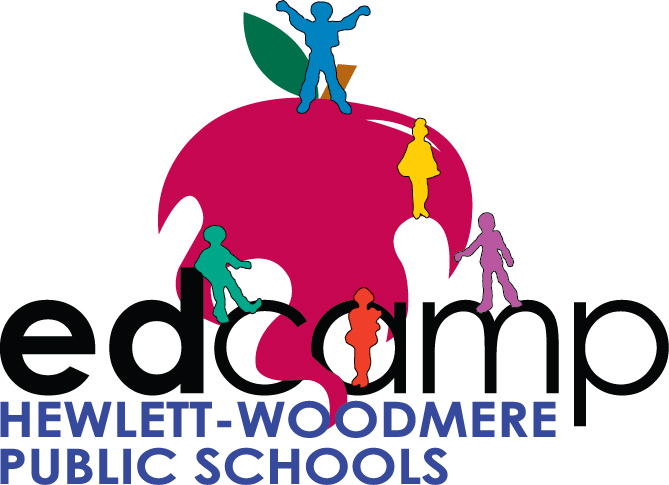 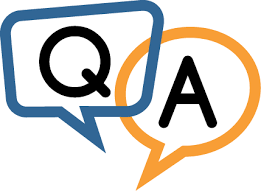